Robotic Operation of ICU Equipment in Contagious Environments
Mentor : Dr. Axel Krieger, Dr. Balazs Vagvolgyi
Group 18:
Tianyu (David) Wang, Jiayin (Jaelyn) Qu
Project Summary
This project originates from the need to design a robot to recognize key ICU equipment, operate them, and project key information from such equipment straight back to the operator. Thus reducing the time, protection gear, and exposure risk cost that an ICU team member faces when entering an ICU room during a COVID-19 pandemic. 
Our team targets the end-effector design and the user interface of this tele-operable robotics system.
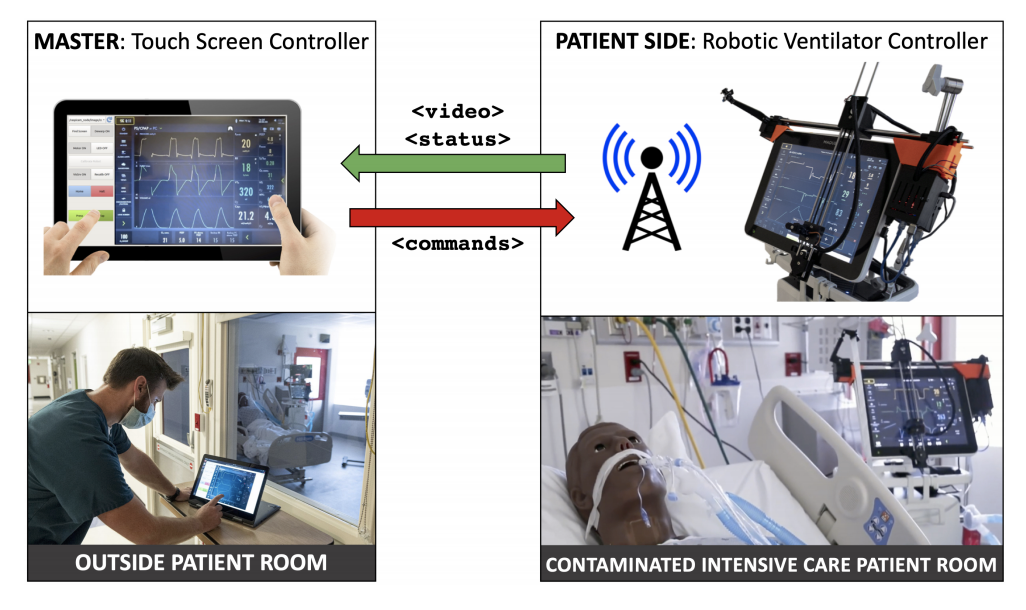 Goal
To build an effective end effector based on an cartesian robots that is able to interact accurately with different modalities (knob, buttons, sliders etc) of medical equipments in the ICU, and can be operate on a functional GUI.
Furthermore, additional object recognition algorithm will be developed alongside the above robot to provide the robot with the information of its relative location to the target equipment based on camera input.
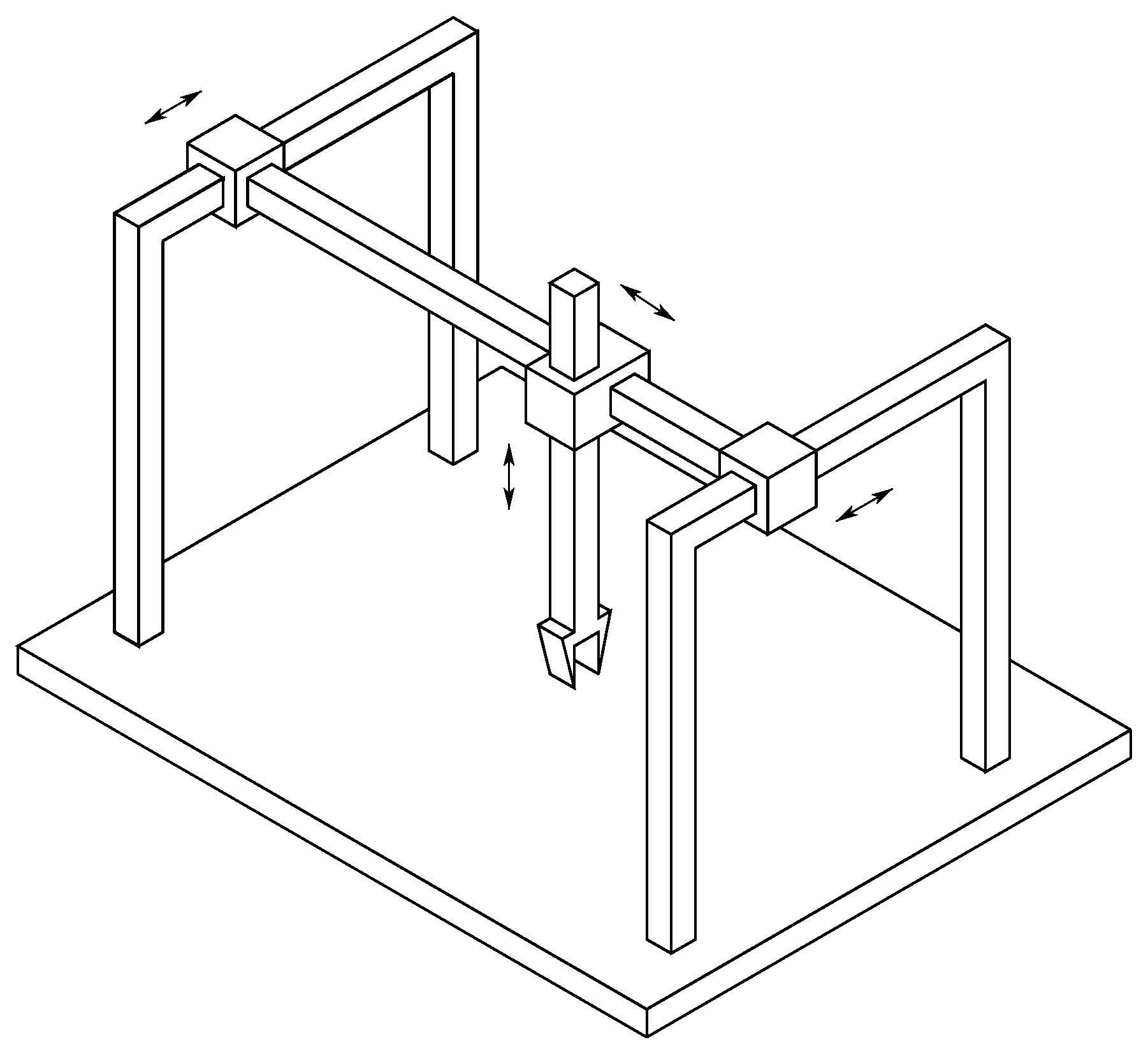 Expected Workflow
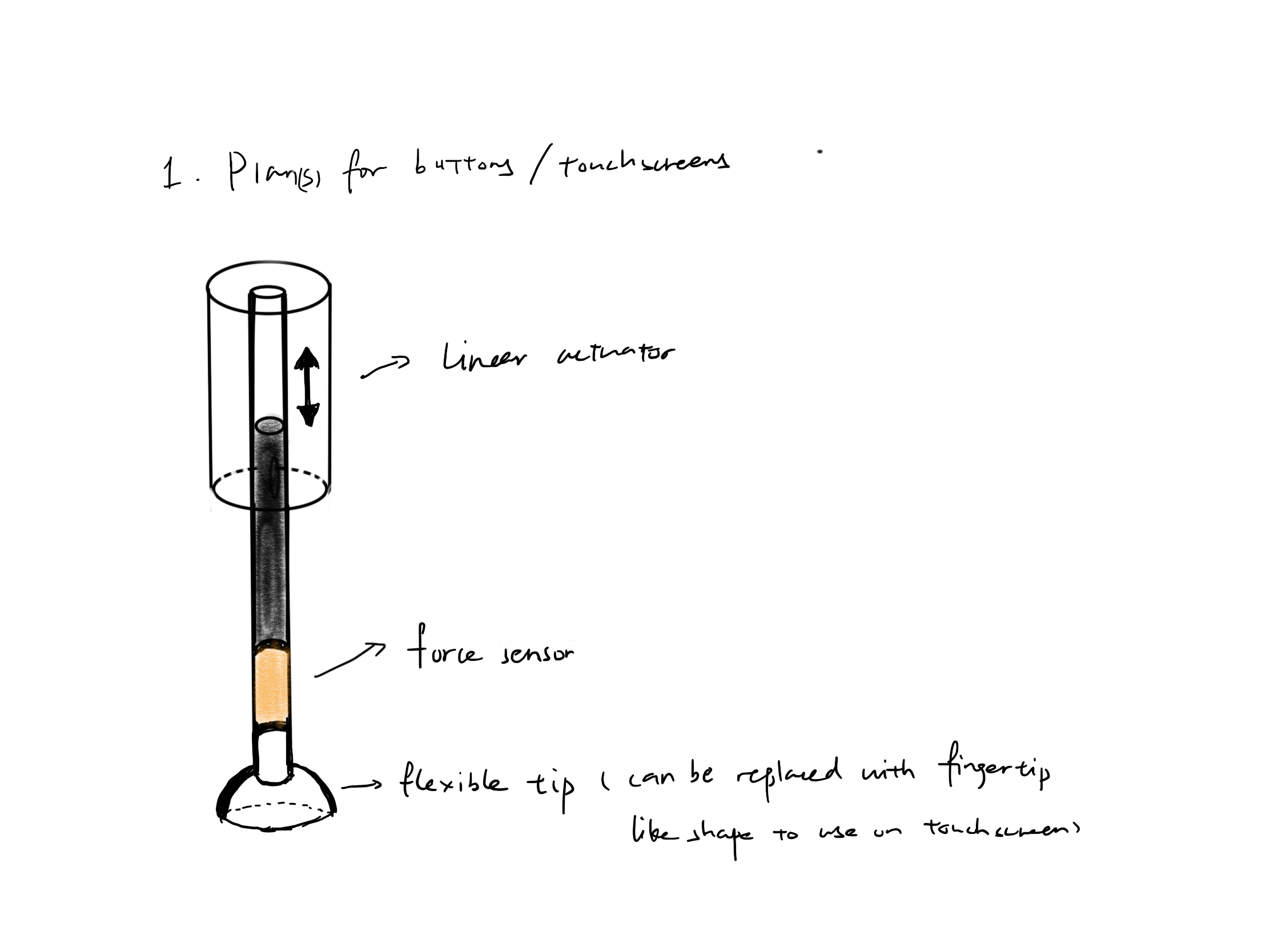 80 % Done
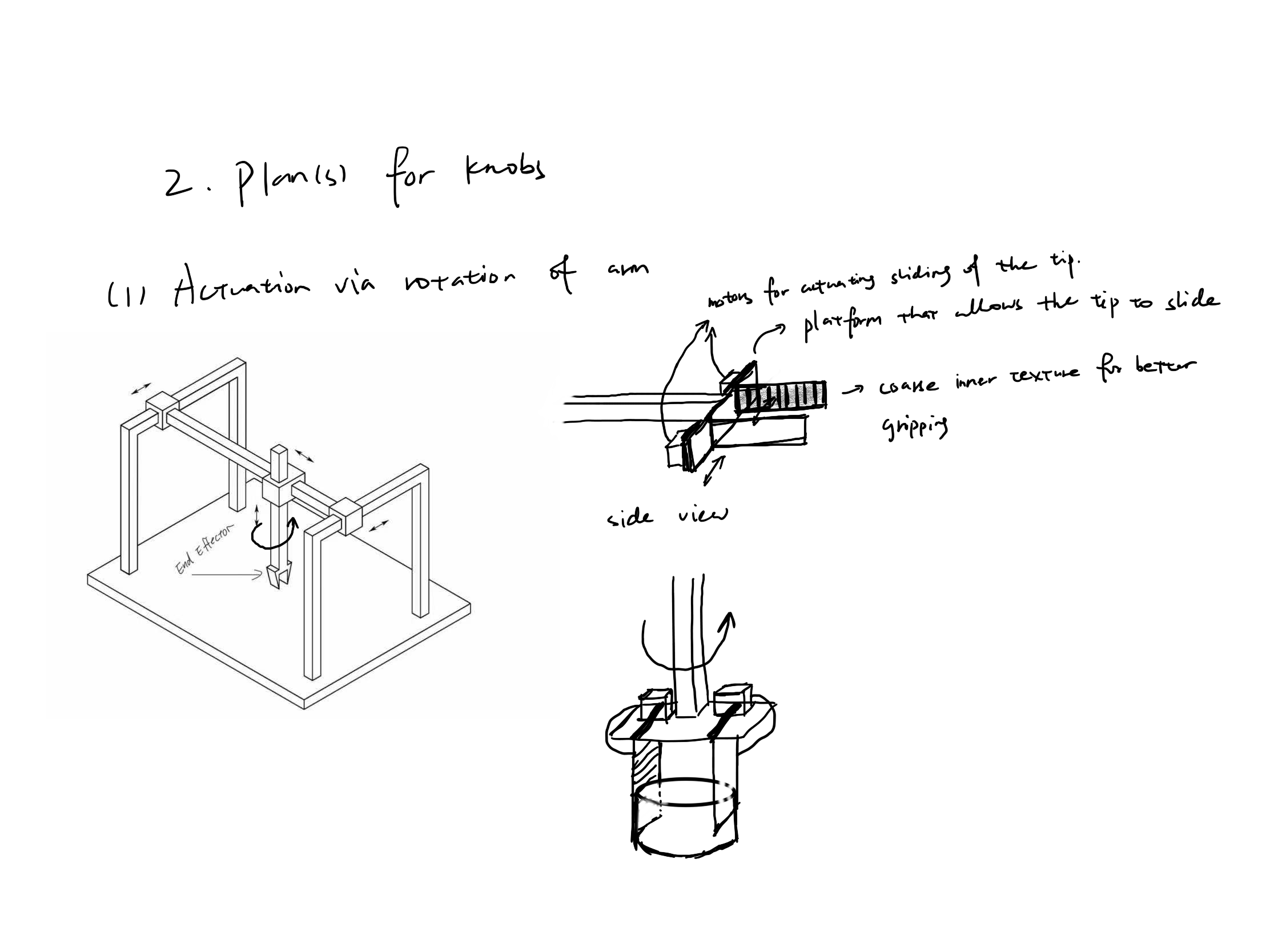 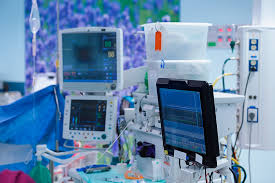 Prototyping of End Effector
Integration
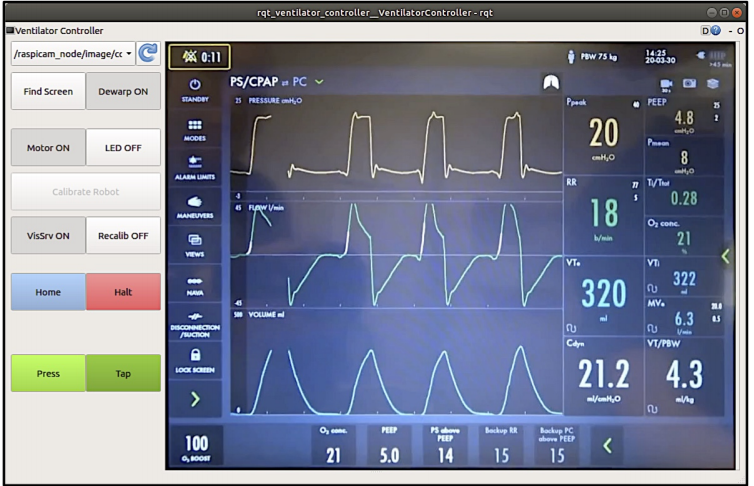 Testing of End effector using interface
Object Recognition Algorithm
User Interface Construction
Timeline (Big Steps)
Dependencies Update
Deliverables Check Points
Key Milestone Achieved
Evaluation Chart
2D Design Drawing
3D CAD Design
Data Collection for CV algorithm
Preliminary UI via Swift/Xcode
Evaluation Chart
2D Design of End Effector
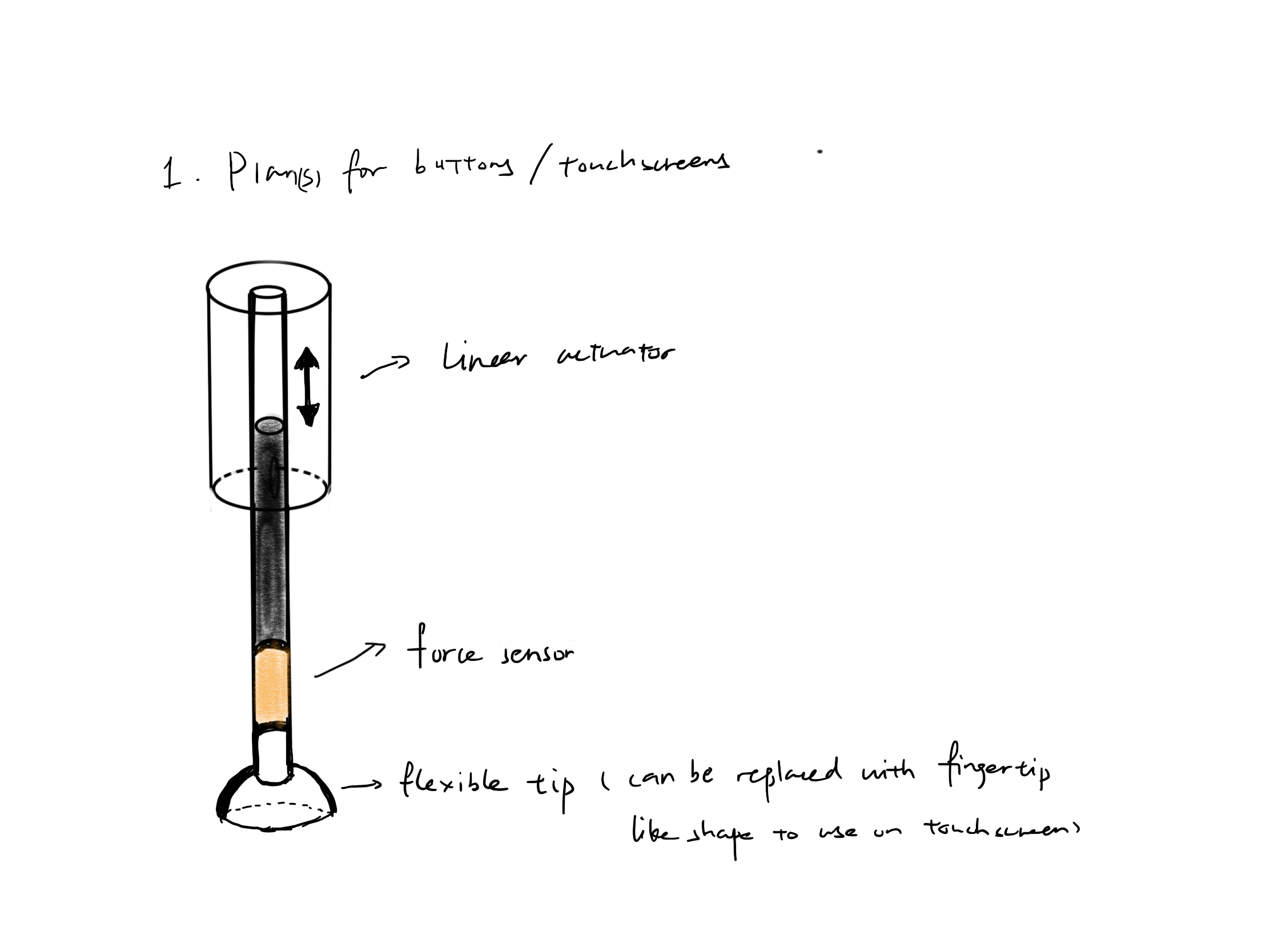 Abstract:​
This Design has the specific purpose of pressing buttons in mind. Actuated in 1D with feedback on force exerted.​
​
Design  Feature:​
1. Z-direction linear actuation​
2. Force sensor incorporation for better feedback on force exerted.​
3. Deformable plastic tip for smooth actuation and impact absorption.



Score: 35/80​
Ideation 2.0
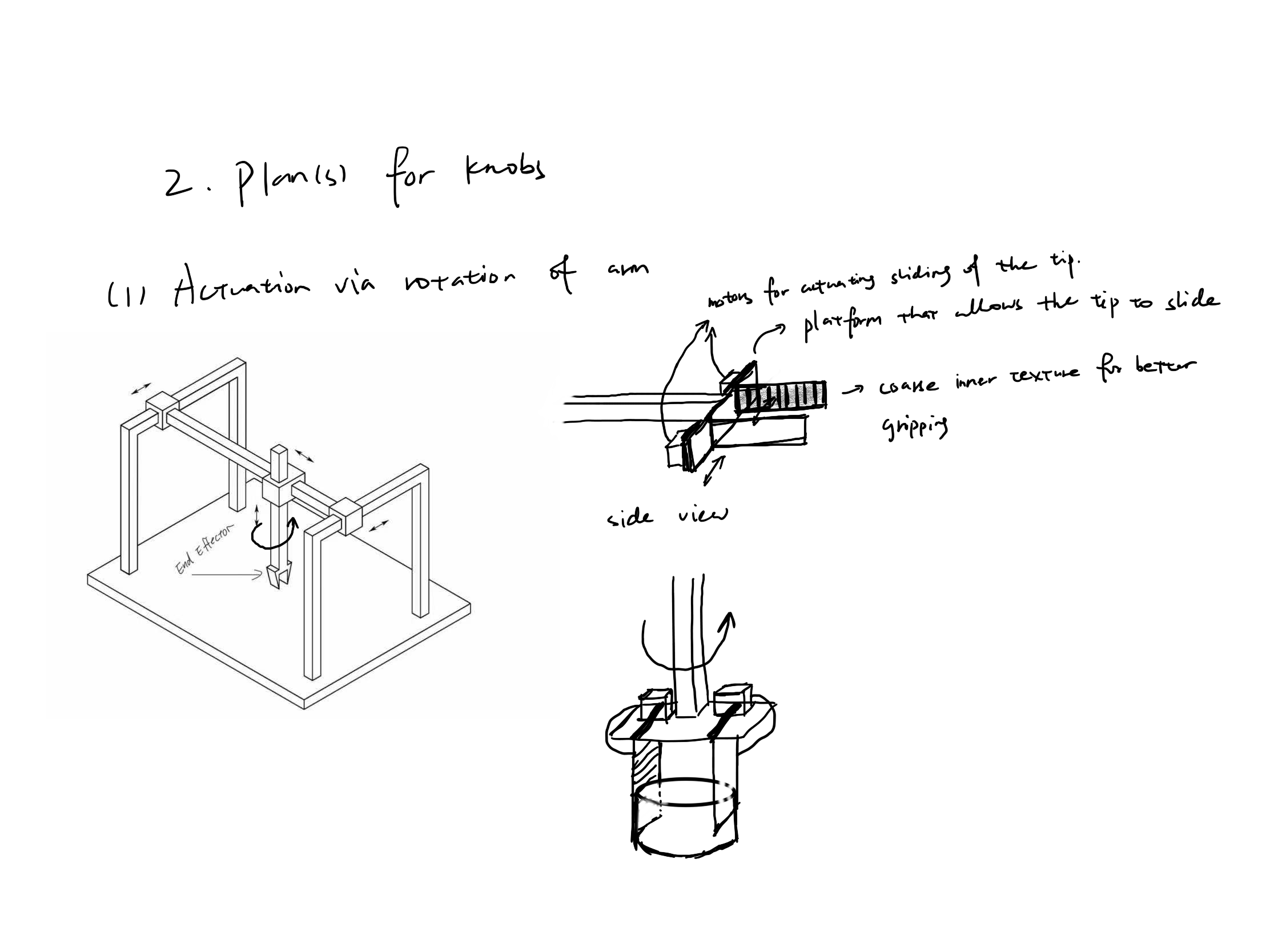 Abstract:​
This design is intended to target knob turning modality, with two parallel moving finger interacting with the knob using friction​
​
Key features:​
1. Parallel slab for manipulation in between small button space​
2. Force feedback measured from servo current​
3. Flexible far end tip to accommodate different knob geometry​
4. Internally layered silicon, maximum grip while easy to clean​
5. Detachable slab for future design upgrade.​
​
Score: 55/80
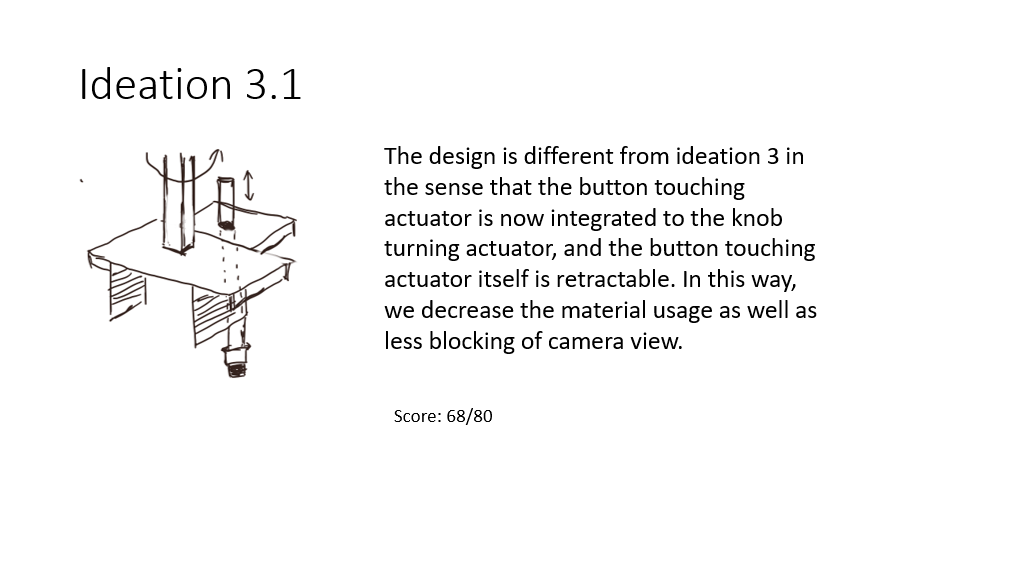 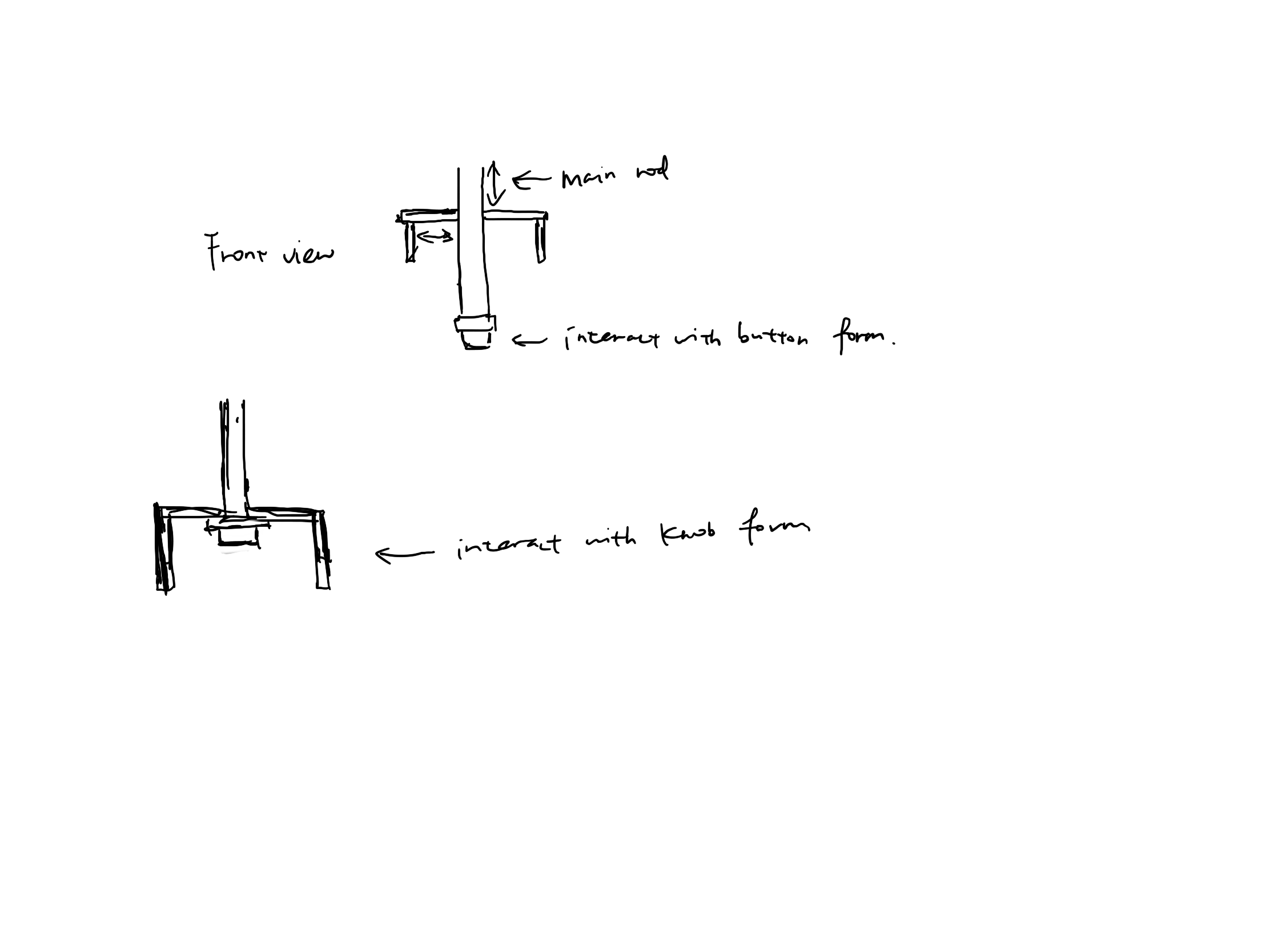 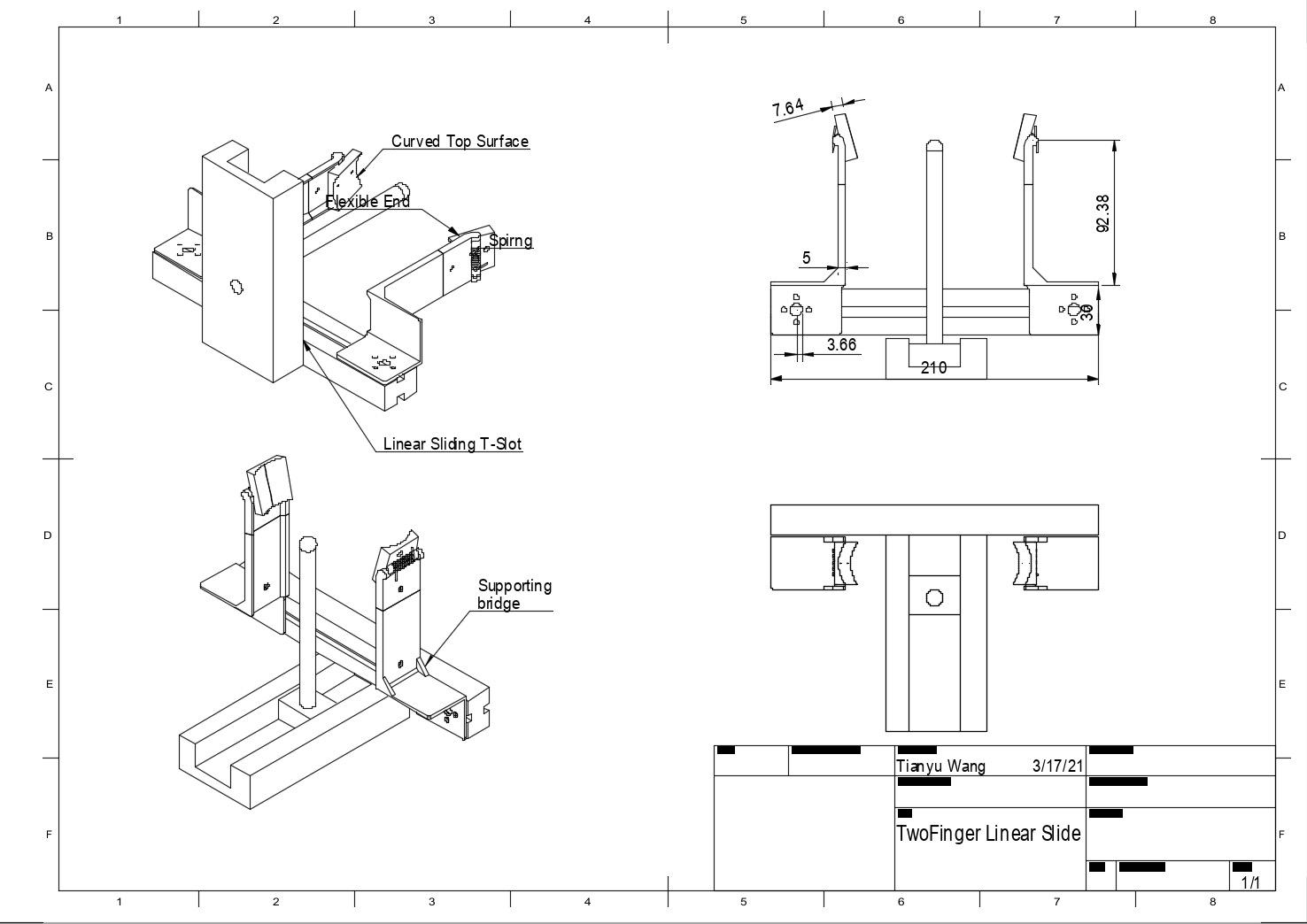 3D CAD of End Effectors
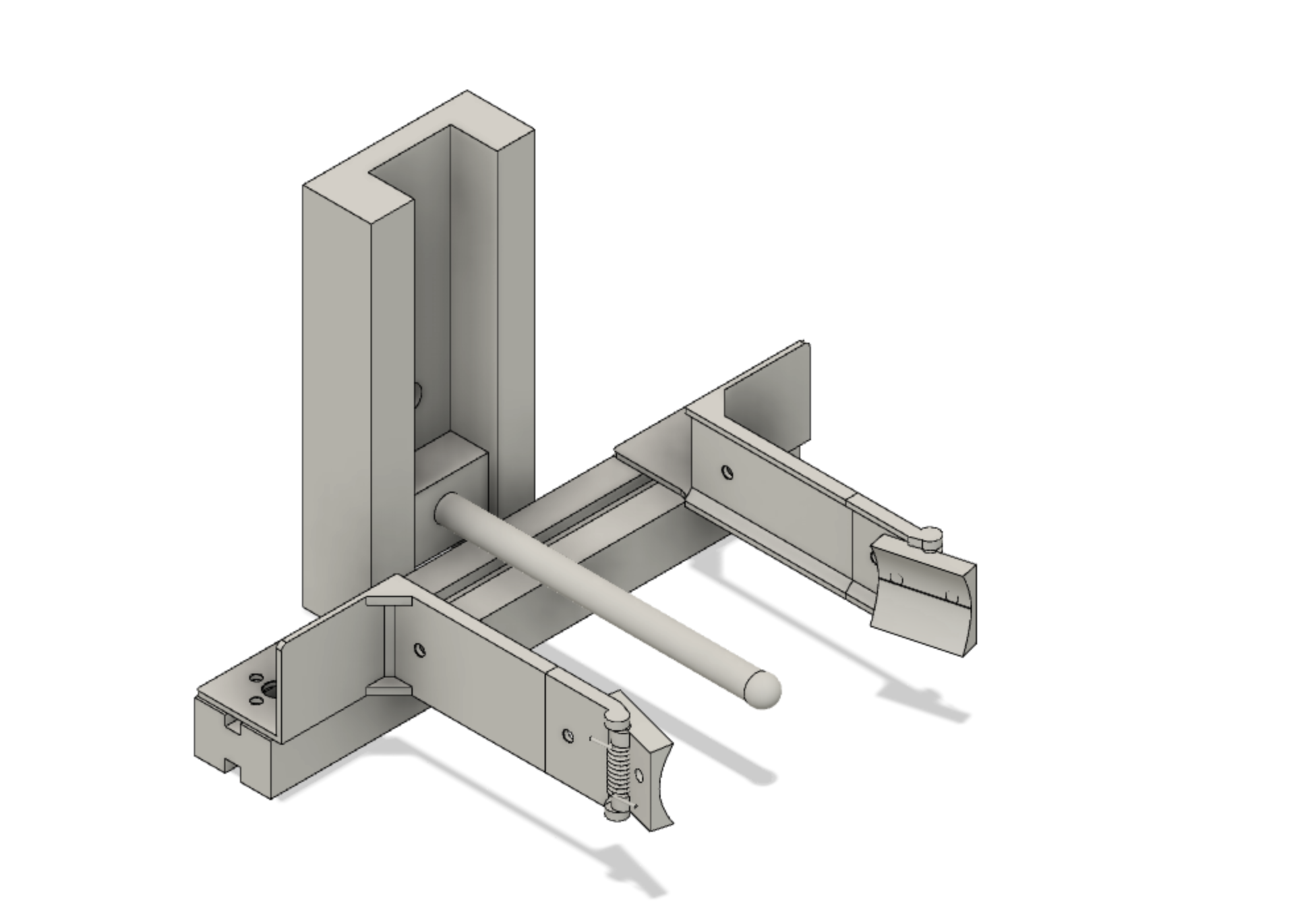 Demonstration of preliminary 3D CAD design in drawing. 

Derived from the highest scoring design currently.
Data Preparation
Computer vision training data sets: 
labeled positive/negative image sets with Training group and Testing group separated;
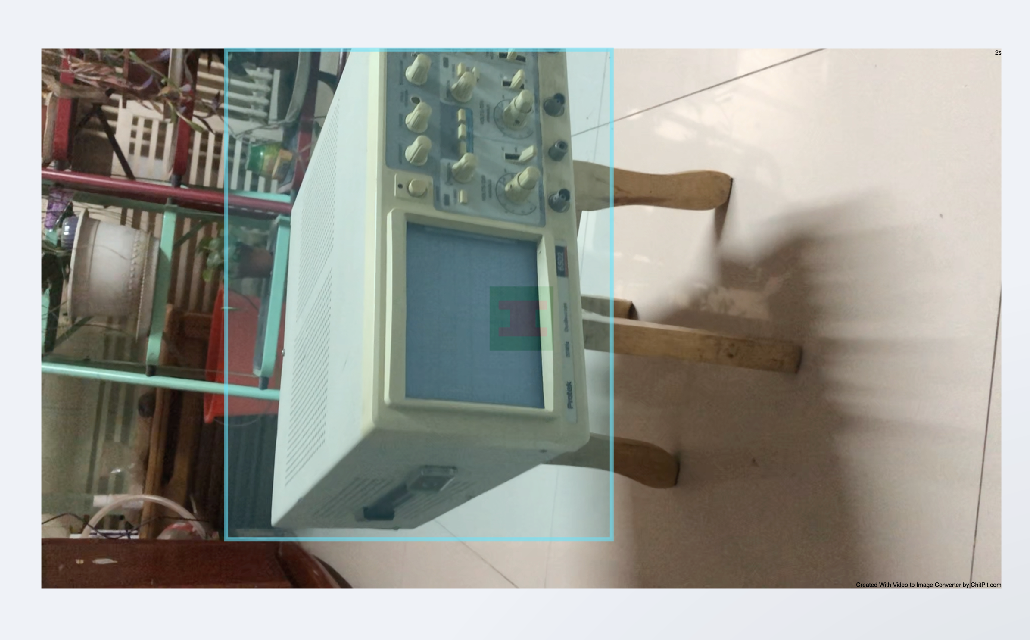 Working User Interface
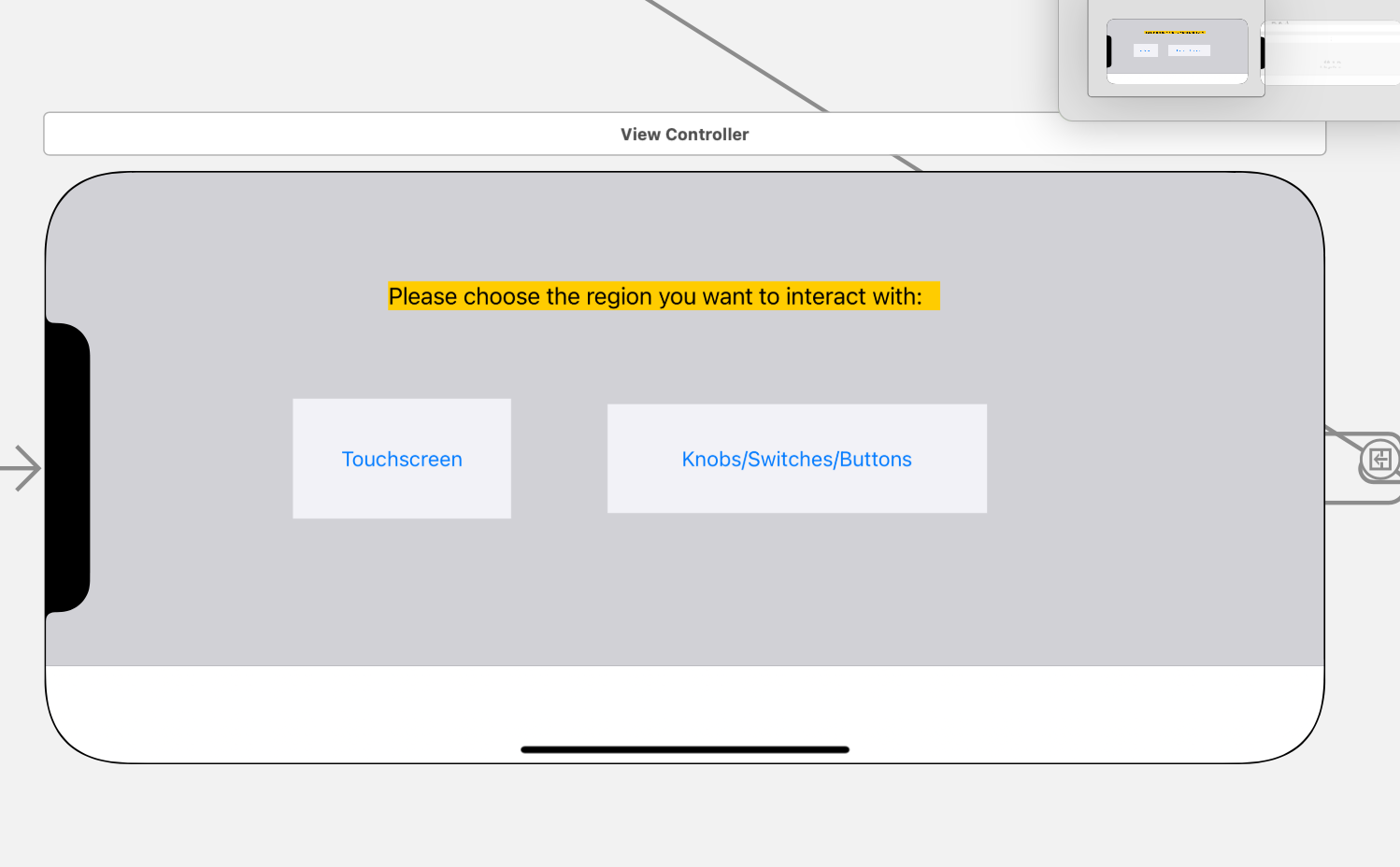 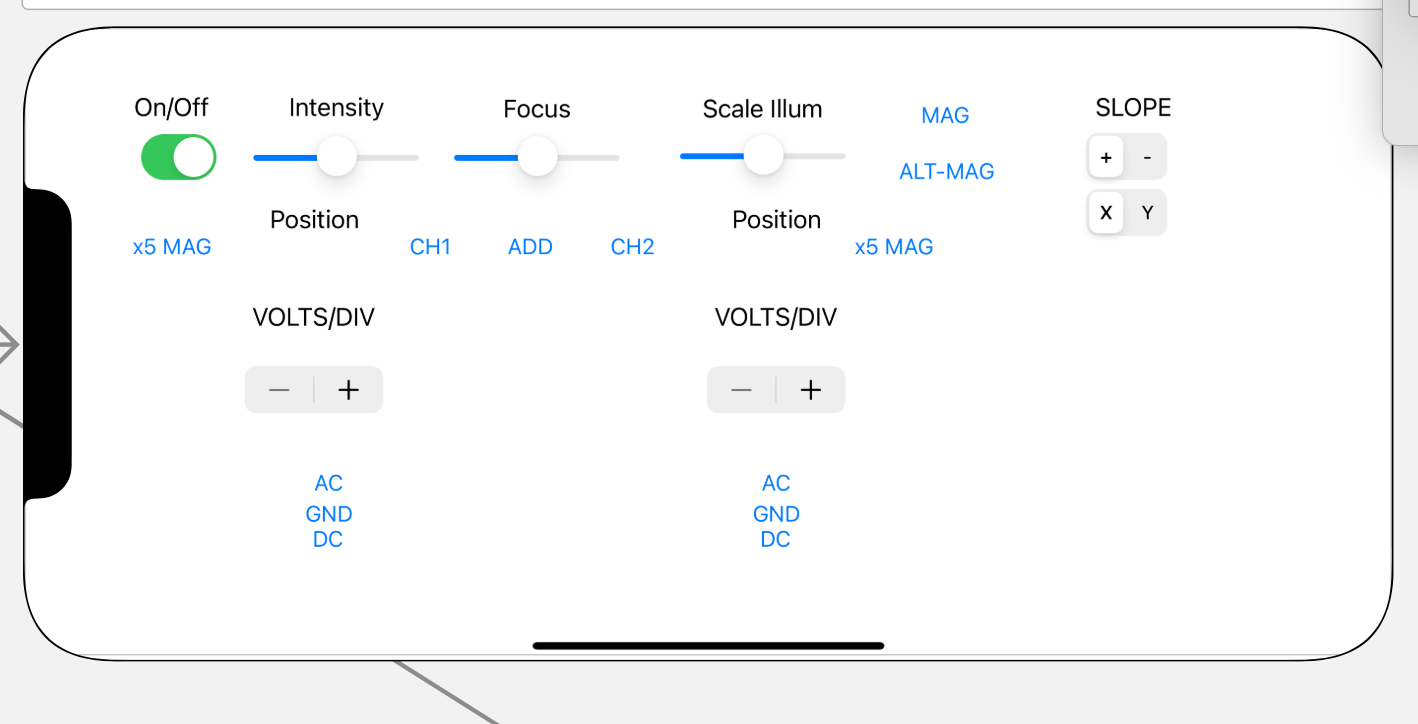 Next Steps
Mechanical:
	Continue 3D CAD design
	3D printing prototype
	Testing Plan Preparation
	Test Bed Construction
Computation:
	Rewrite UI in python/Linux 
	Generate json file of oscilloscope for configuration
	Train a CV model for recognizing oscilloscope in random environment
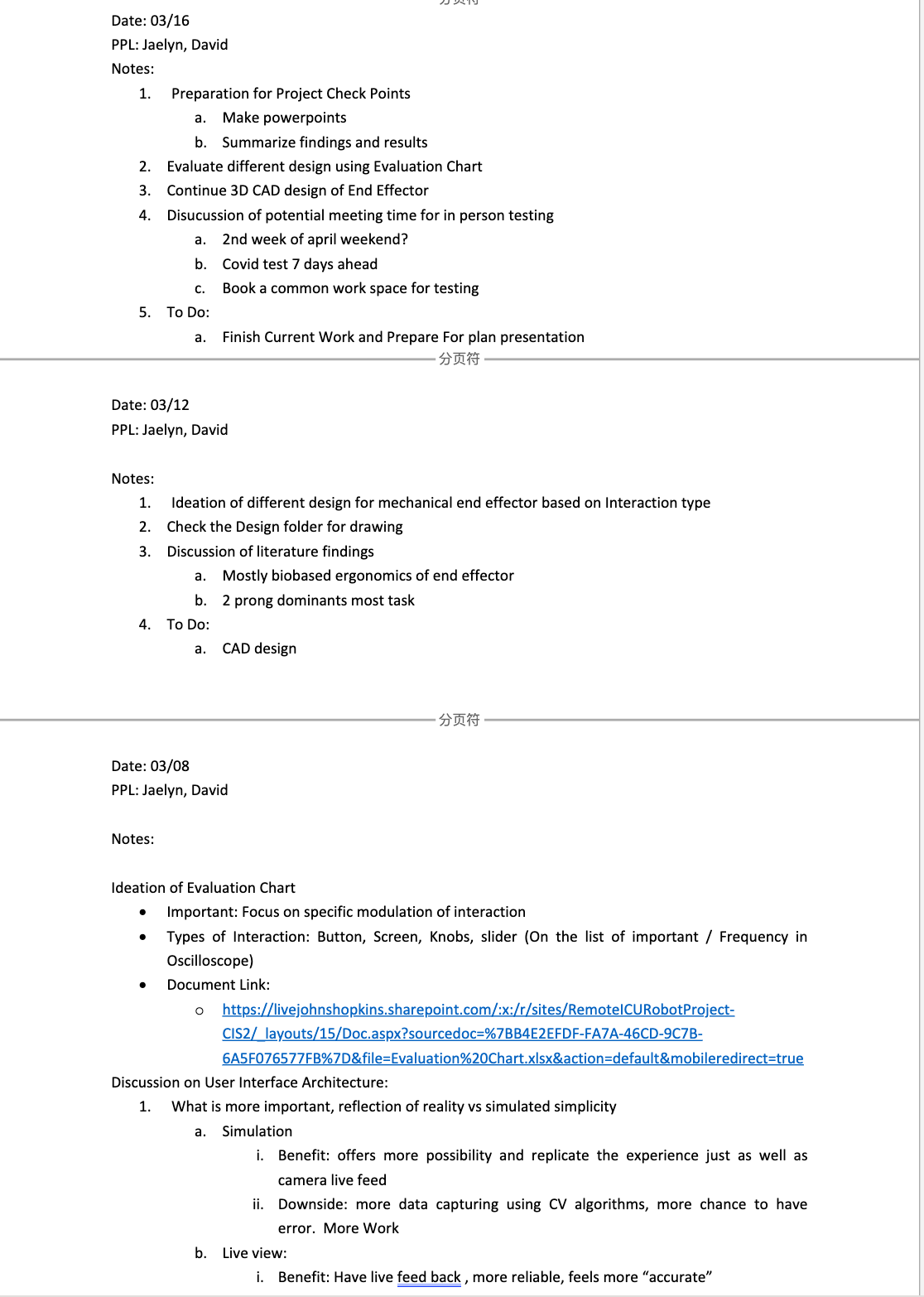 Documentation of Progress
Living Documents:
	Design Folder
	Meeting Notes
	Data Processing Journal
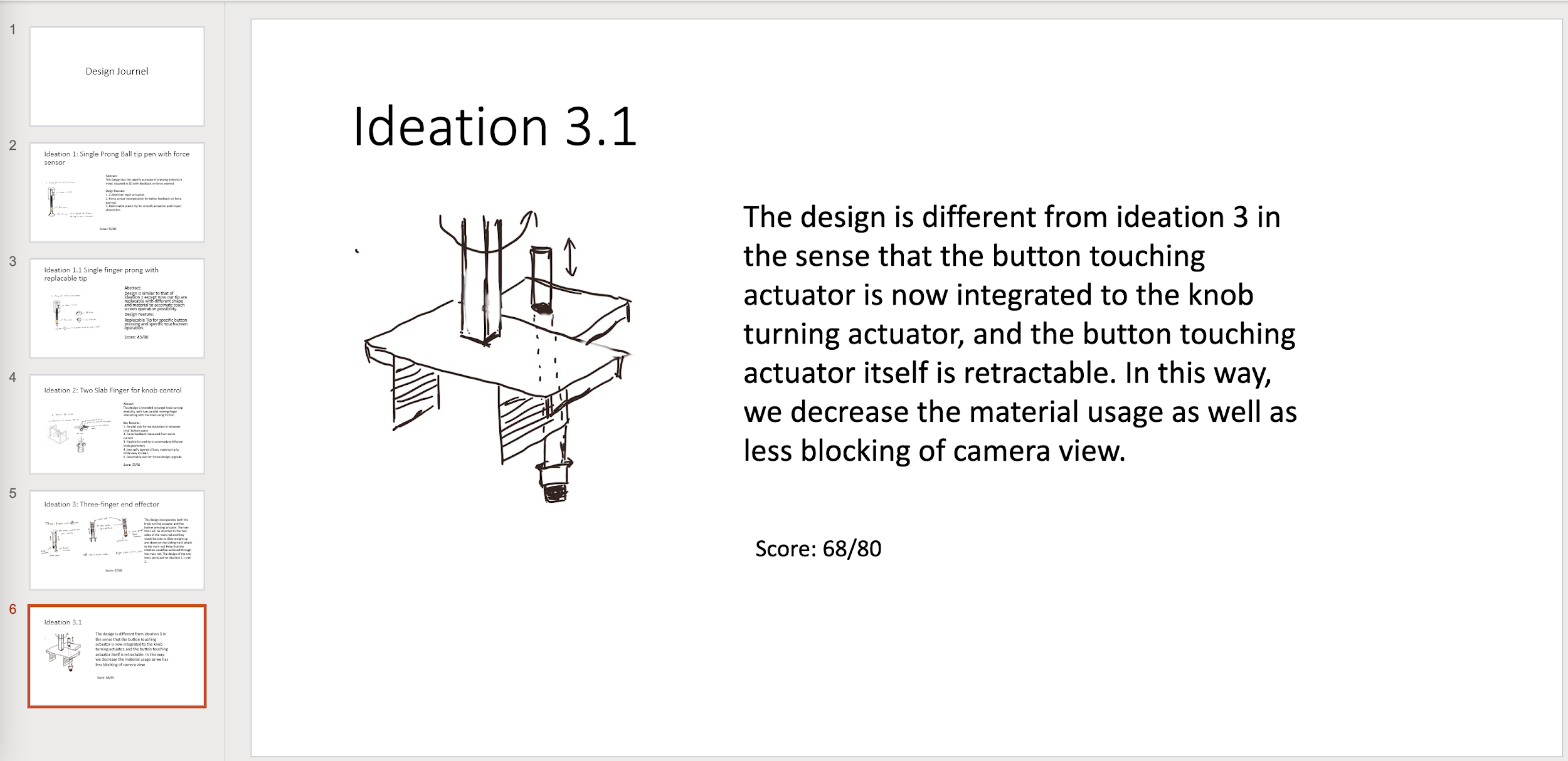 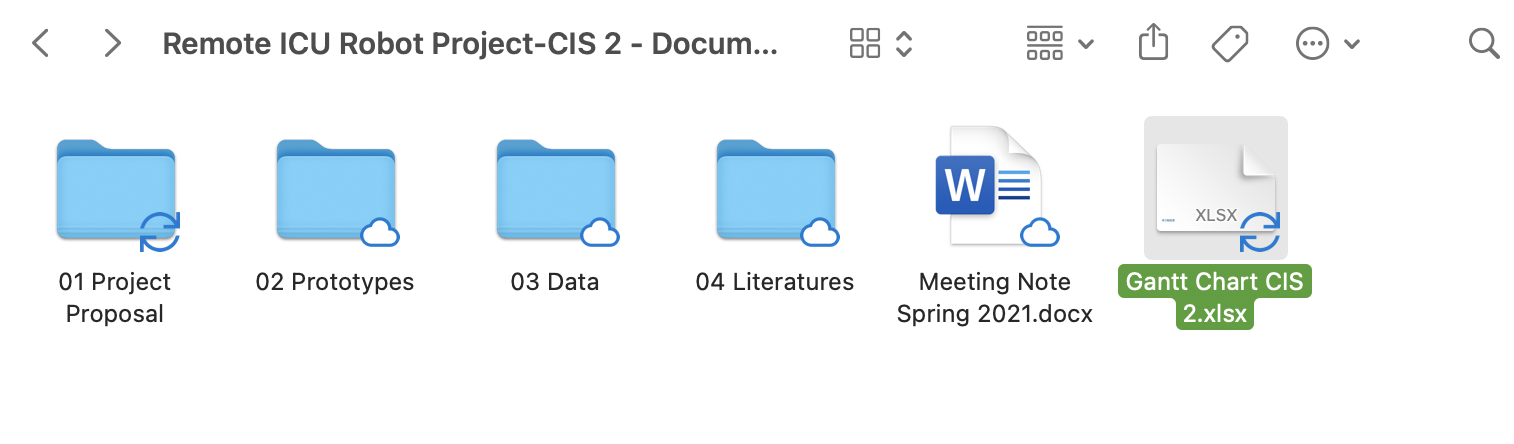 Responsibilities So Far
David:
	Prototyping, 
	Documentation Updating
	Literature Summary
	Evaluation Chart
Jaelyn:
	Data Collecting
	User Interface Construction
	Concept Drawing
Evaluation Chart